Freud's Theory of Psychosexual Development
Exploring the Influence of Childhood Experiences on Adult Behavior
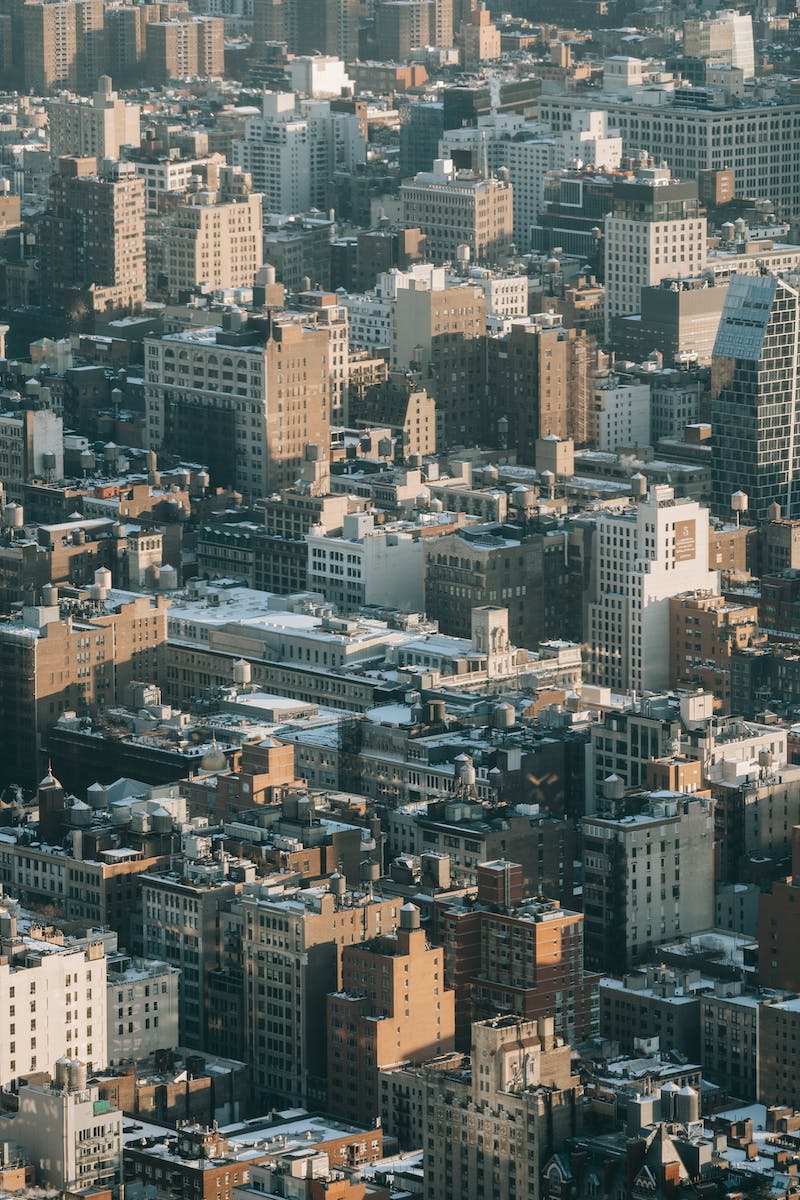 Introduction
• Freud's theory of psychosexual development
• Five critical phases in human growth
• Influence of experiences on adult behavior
Photo by Pexels
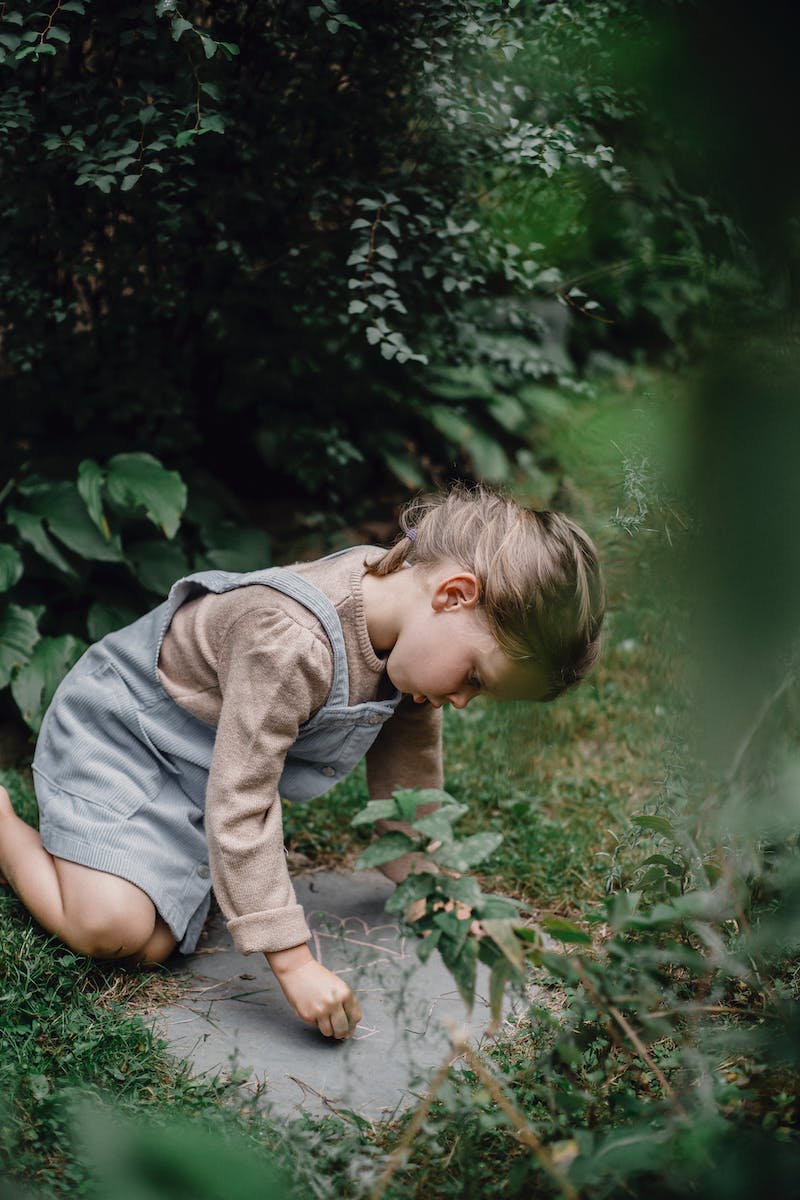 Overview of Phases
• Oral phase (0-1 years) - Pleasure from oral sensations
• Anal phase (1-3 years) - Control of bladder and bowel movements
• Phallic phase (3-6 years) - Identifying with gender, Oedipus complex
• Latency phase (7-13 years) - Suppression of sexual energy
• Genital phase (puberty to death) - Balancing sexual desires and social norms
Photo by Pexels
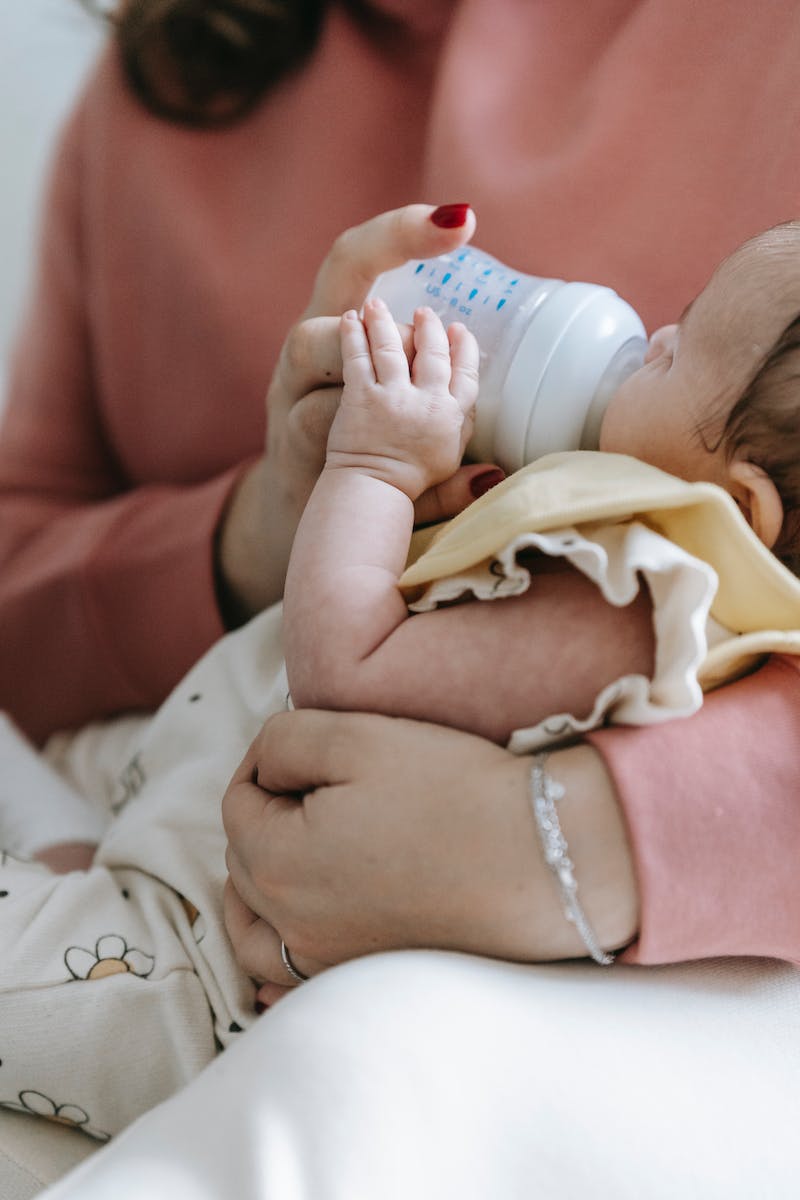 Oral Phase
• Age: 0-1 years
• Pleasure from oral sensations (sucking breast or bottle)
• Examples of different outcomes based on experiences
• Hans - Healthy and independent adult
• Ernst - Oral fixations, chewing gum
• Ed - Manipulative and addictive personality
Photo by Pexels
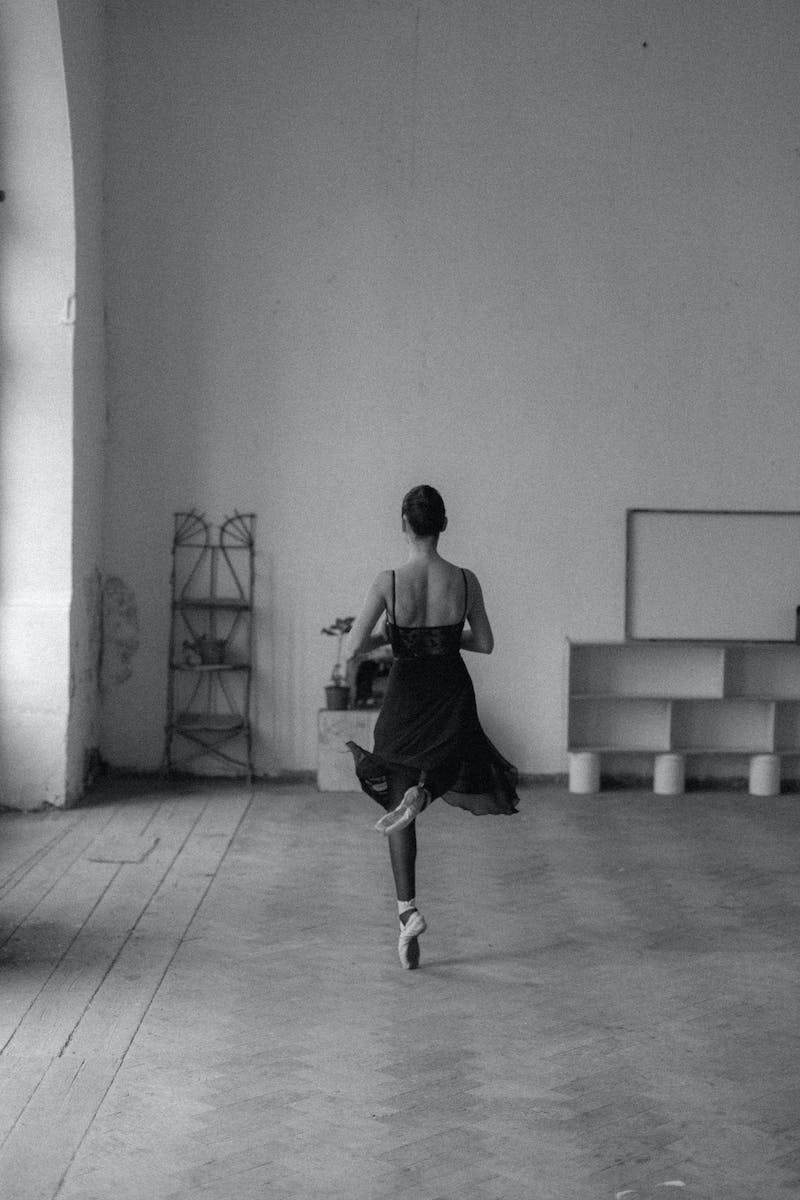 Anal Phase
• Age: 1-3 years
• Focus on bladder and bowel control, potty training
• Examples of different outcomes based on experiences
• Hans - Competent personality, good relationship with authority
• Ernst - Over controlling and sting adult, disgust for body
• Ed - Messy, inconsiderate, rebellious against authority
Photo by Pexels
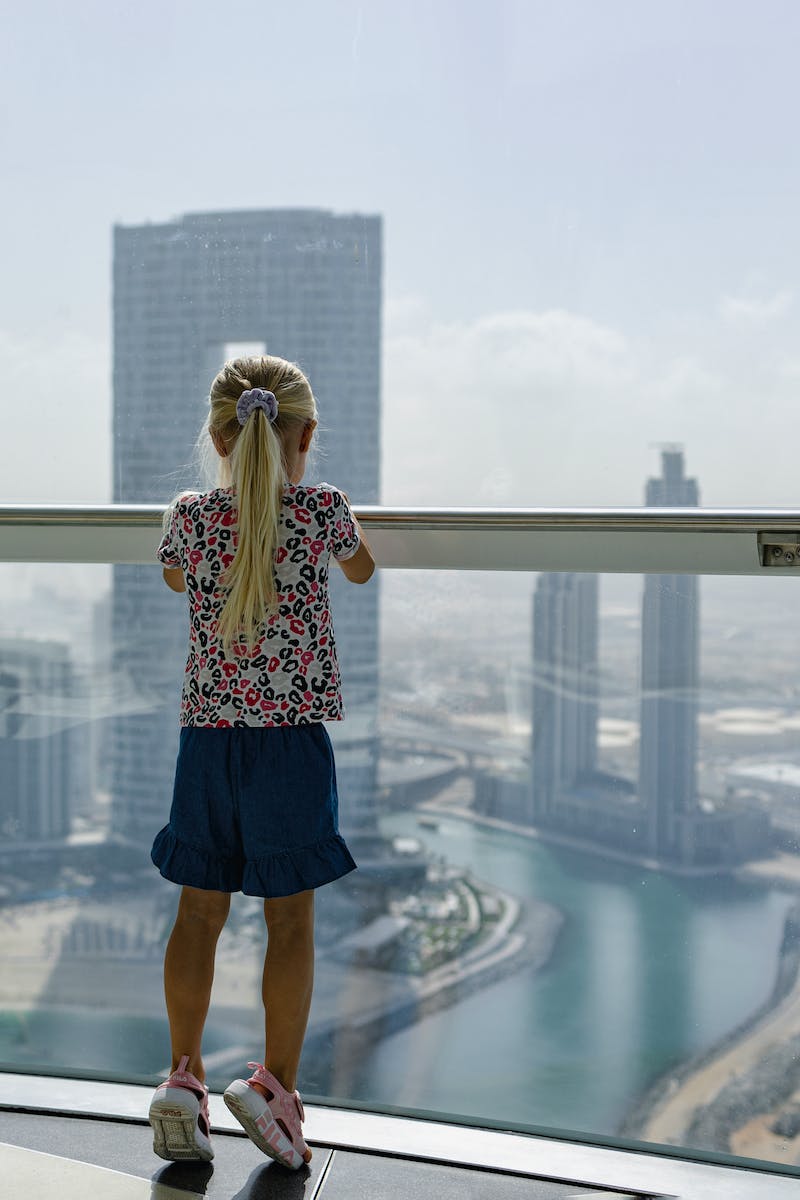 Phallic Phase
• Age: 3-6 years
• Focus on genitals, differences between genders
• Oedipus complex, desire for parent
• Examples of different outcomes based on experiences
• Hans - Strong male identification, respectful of both genders
• Ernst - Absence of father, uncertainty about manhood, aggression towards women
• Ed - Penis envy, inferiority complex towards men
Photo by Pexels
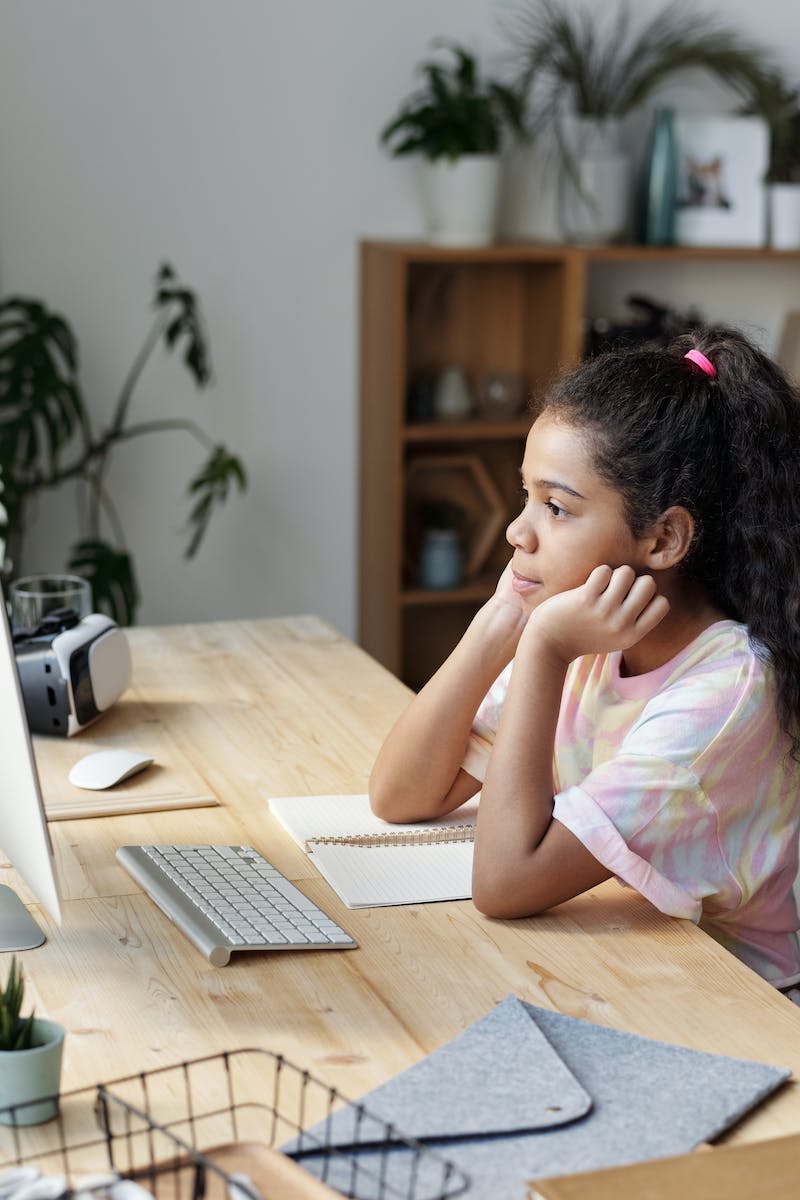 Latency Phase
• Age: 7-13 years
• Suppression of sexual energy, emphasis on social values
• Identifying with same-sex heroes and friends
• No significant conflict in this phase
• Hans - Develops various hobbies
• Ernst - Enjoys learning at school
• Ed - Makes new girlfriends
Photo by Pexels
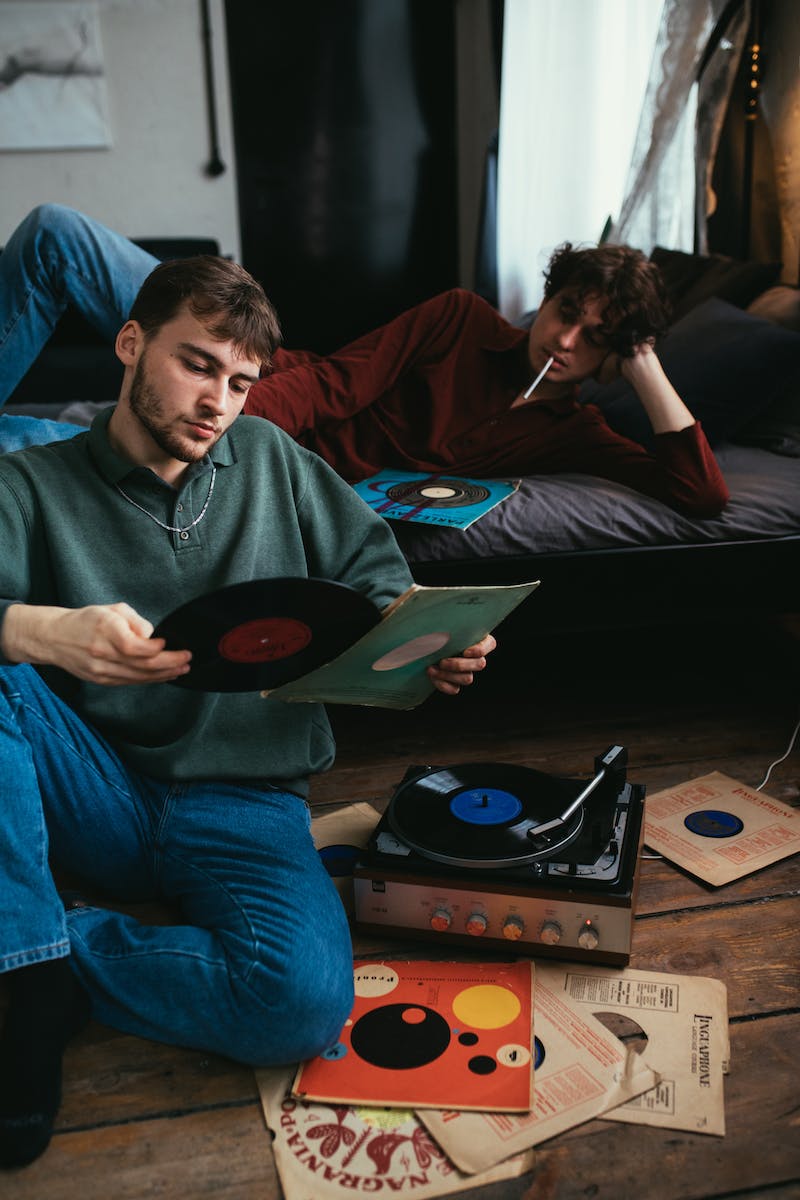 Genital Phase
• Age: Puberty to death
• Re-emergence of sexual desires
• Balancing the id's desires with the super ego's norms
• Examples of different outcomes based on ego development
• Hans - Strong ego, disciplined at work, fulfilling relationships
• Ernst - Weak ego, suppressed desires, development of perversions
• Ed - Weak ego and super ego, disregard for social norms
Photo by Pexels
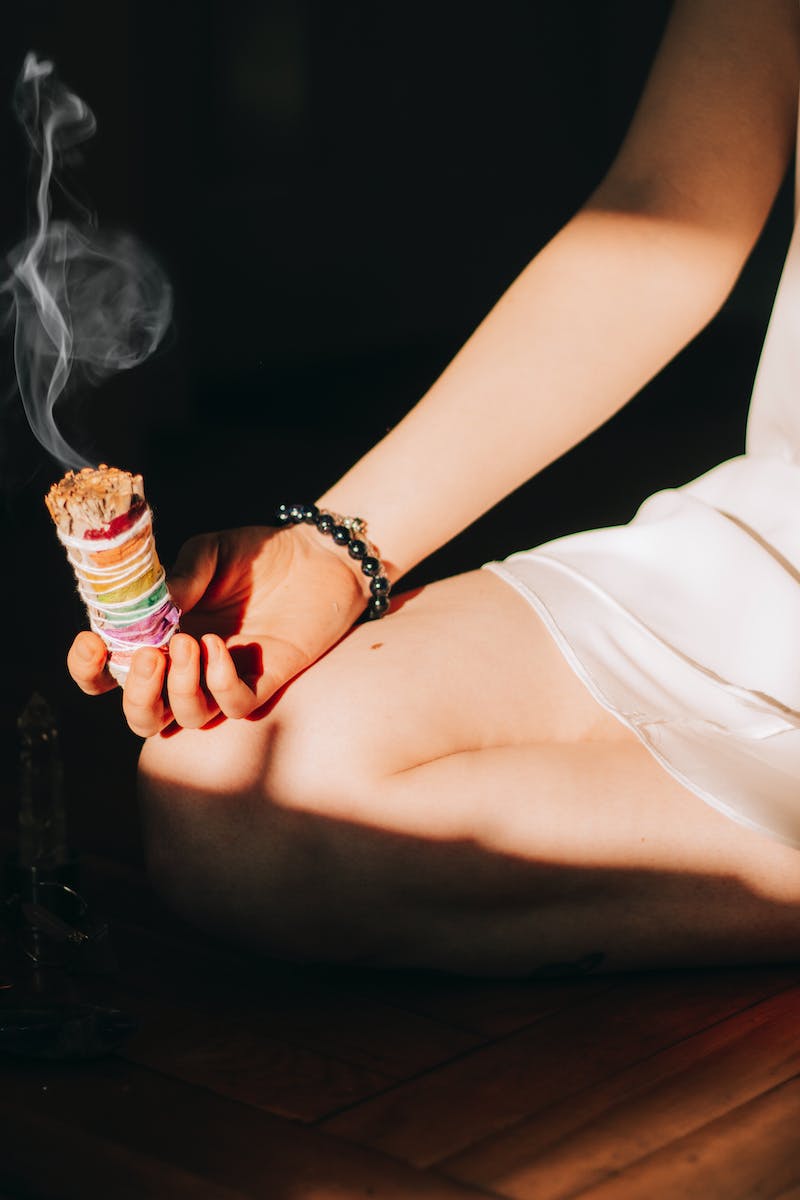 Unconscious and Complexes
• Freud's concept of the unconscious
• Memories of childhood experiences affecting behavior
• Functioning of the id, super ego, and ego
• Benefits of revealing traumatic memories and desires
• The practice of psychoanalysis
Photo by Pexels
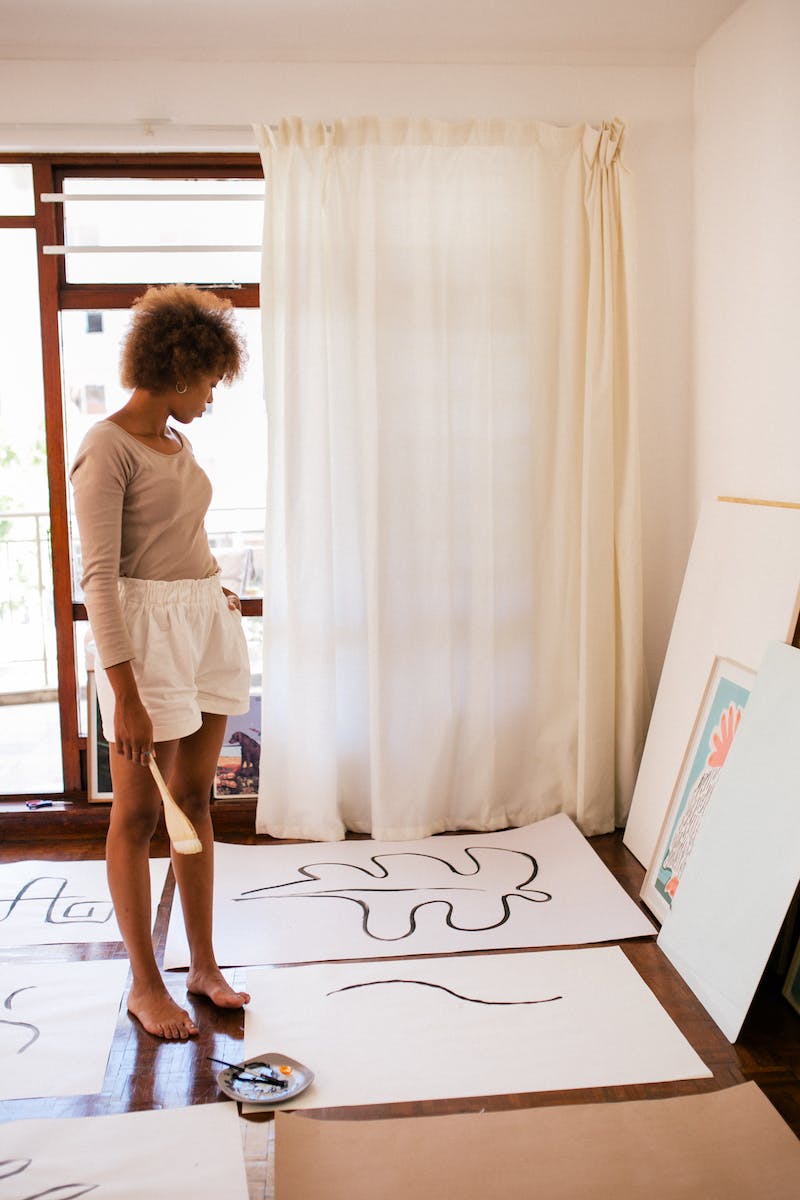 Closing Thoughts
• Reflecting on Freud's theory and psychoanalysis
• Truth in the concept of an unconscious mind
• Relationship between childhood experiences and adult behavior
• Potential implications for understanding ourselves and others
Photo by Pexels